Unit5 What will you do this weekend?
WWW.PPT818.COM
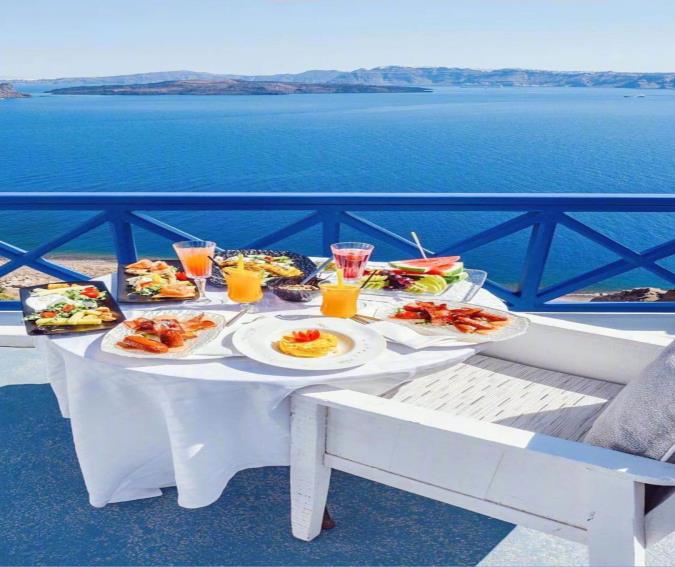 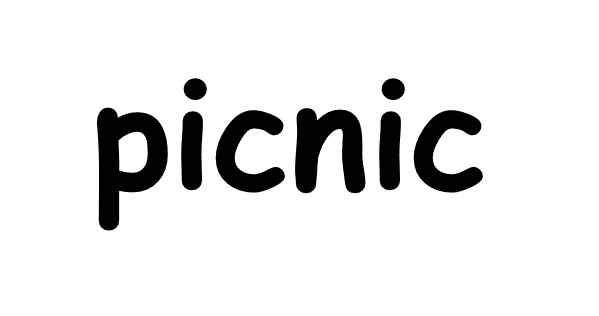 have a picnic
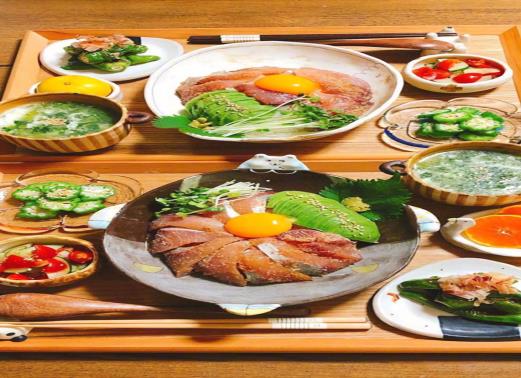 Shall we have a picnic?
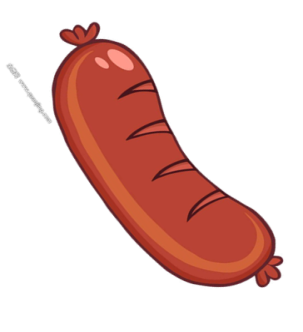 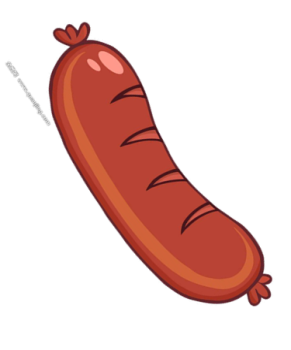 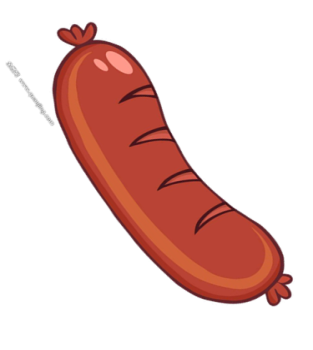 a sausage
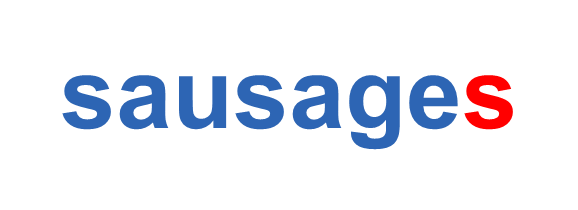 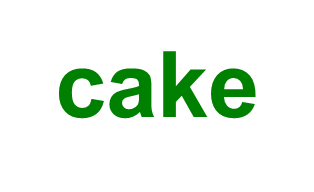 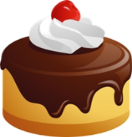 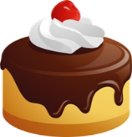 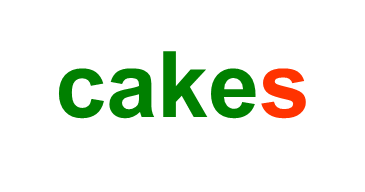 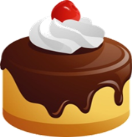 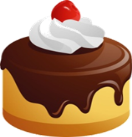 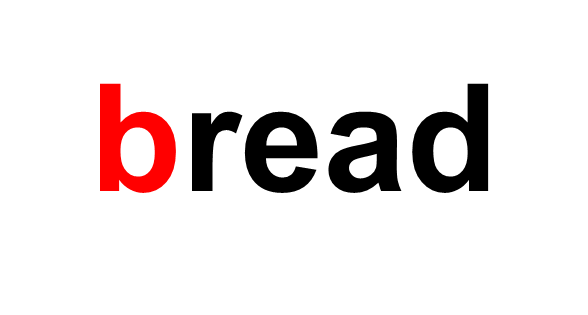 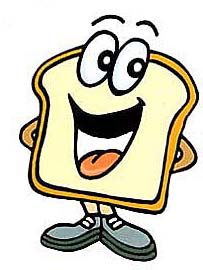 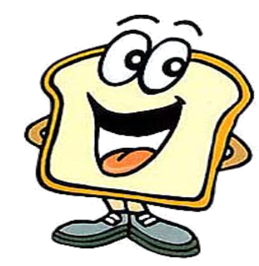 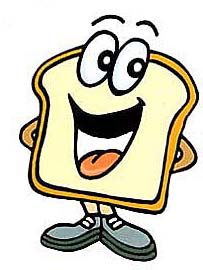 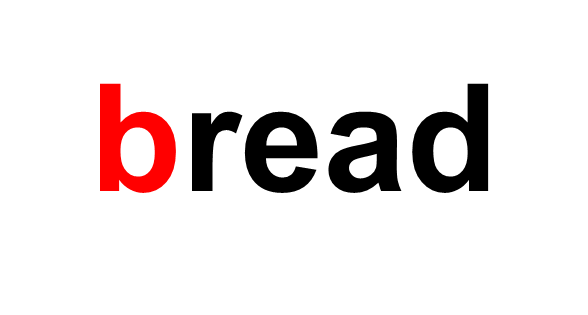 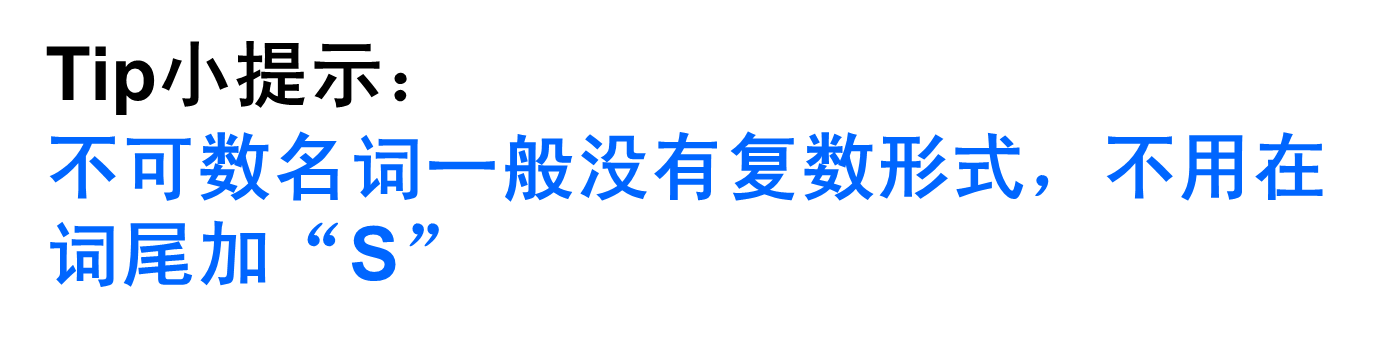 fill in the blanks 填空
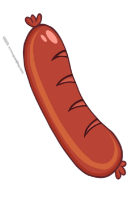 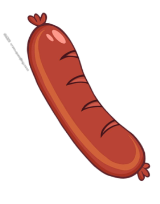 I like ___________.
sausages
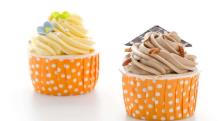 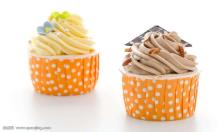 I have some__________.
cakes
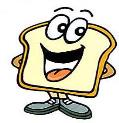 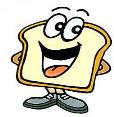 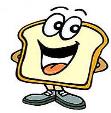 bread
I'd like____________.
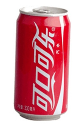 I don't like _________.
Coke
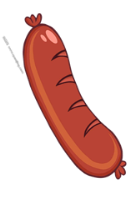 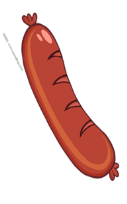 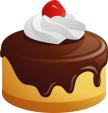 a cake
I'd like ___________and________.
sausages
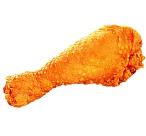 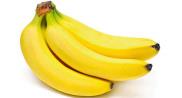 I'd like ________ and _________ .
chicken
bananas
so many things
We have so many things for picnic.
Pair work
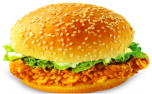 A:What would you like?
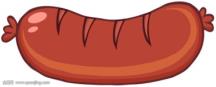 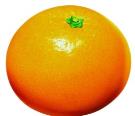 B:I'd like…
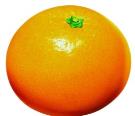 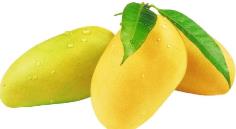 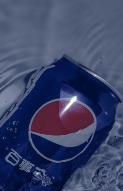 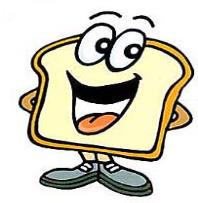 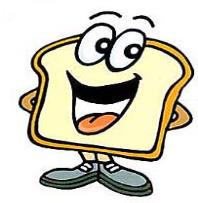 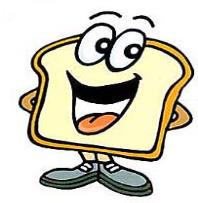 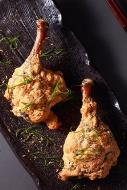 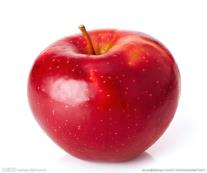 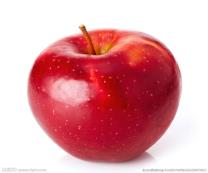 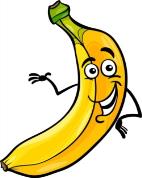 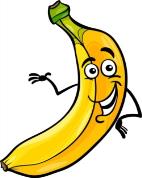 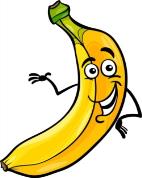 Game:
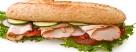 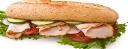 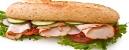 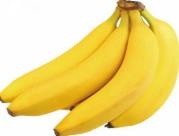 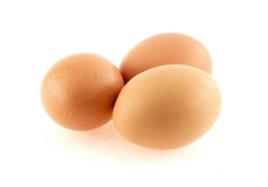 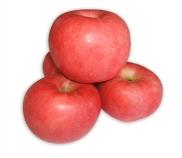 要求：当转盘停止，说出喜欢的食物.
(请注意单数和复数名词的表达）
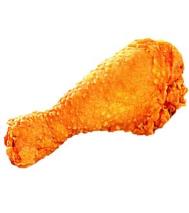 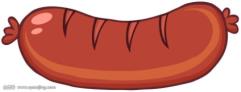 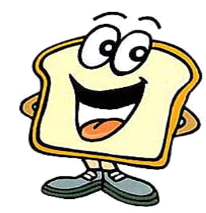 I'd like…
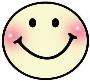 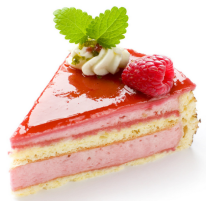 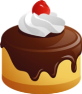 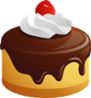 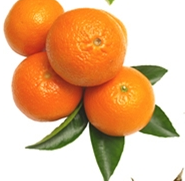 just read阅读课文 理解课文内容
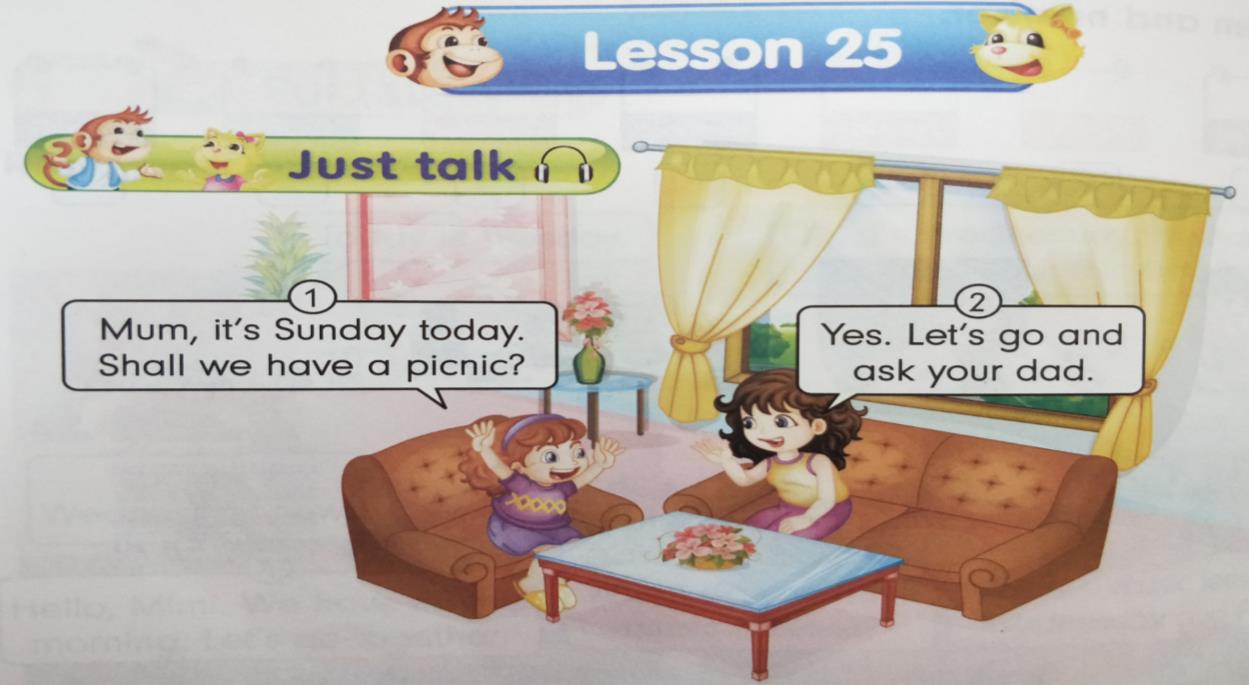 just read  阅读课文 理解课文内容
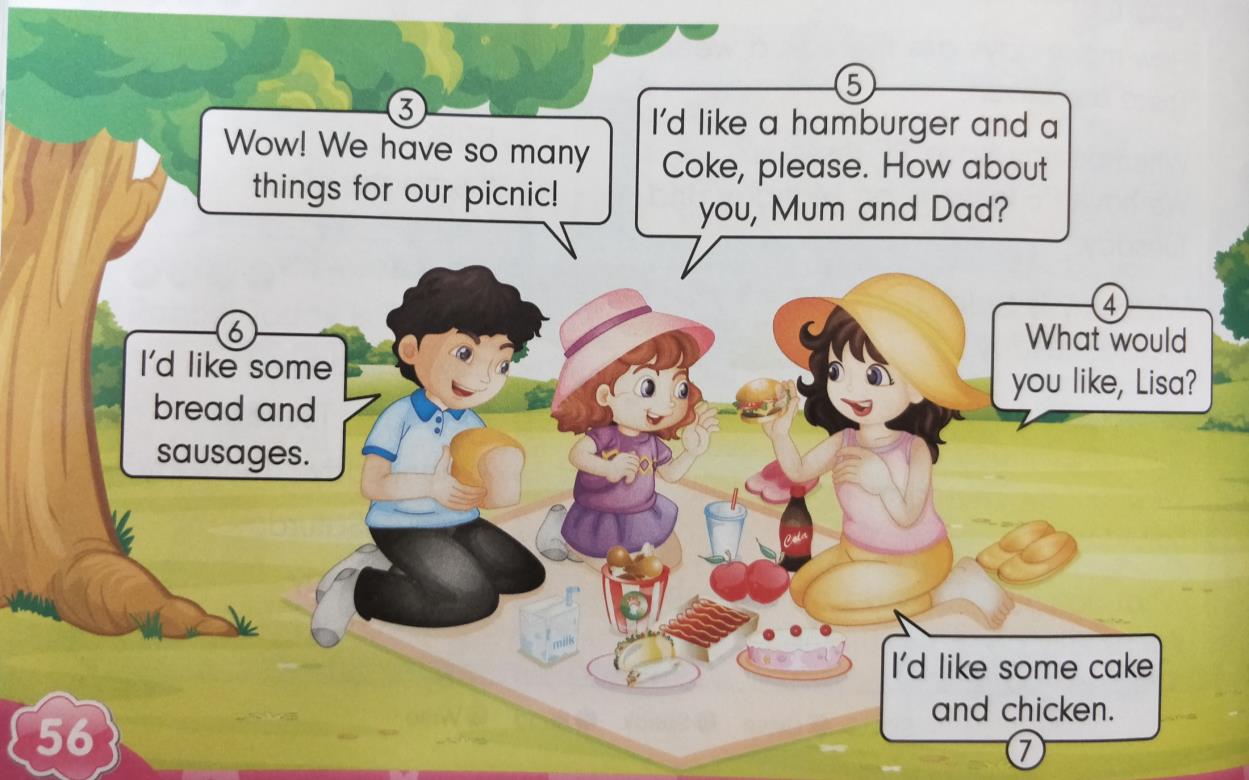 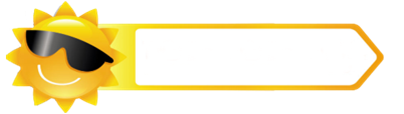 Answer the question按课文内容填空
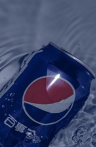 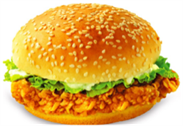 a hamburger
Lisa would like _______________ and __________ .
a Coke
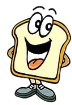 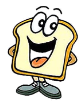 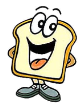 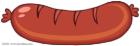 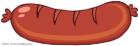 Father would like ______________and____________ .
sausages
some bread
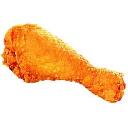 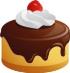 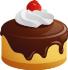 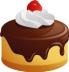 some cake
chicken
Mother would like ______________and___________.
Homework
sausage
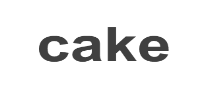 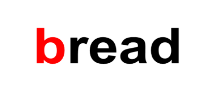 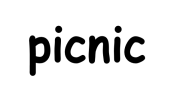 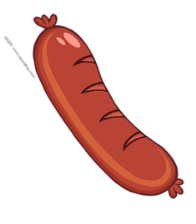 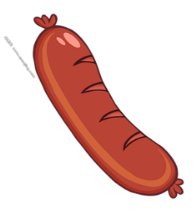 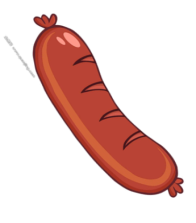 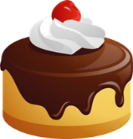 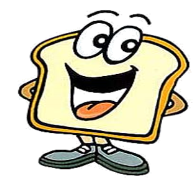 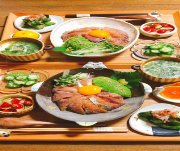 1).把本课所学单词写在作业本上，按照四线三格的格式正确书写。
2).利用所学句子跟同学进行简单的口语交流，表达出自己喜欢的食物，注意单复数的变化。